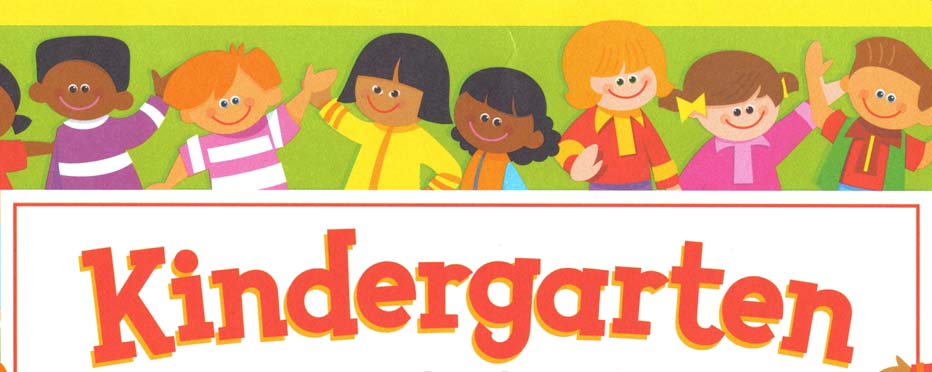 Bookbag/backpack 
Headphones 
1-12 ct.  colored pencils 
1- wide ruled composition book 
2-24 t. crayons 
3-big pink Pearl erasers 
1 -4 count dry easer makers 
1- pack of pencil top erasers 
3 or 4 -large glue sticks 
1-8 oz. bottle glue 
1- Kindergarten handwriting practice tablet 
4 -assorted colors highlighters 
2 -packs 3x5 index cards 
1 -pack classic colors washable markers 
1 -Pencil box 
2 -48 ct. packs #2 pencils 
1-1/2 inch ruler 
2 -single subject spiral notebooks 
1 -pair blunt tip/safety scissors
 2 -3-prong plastic folders with pockets
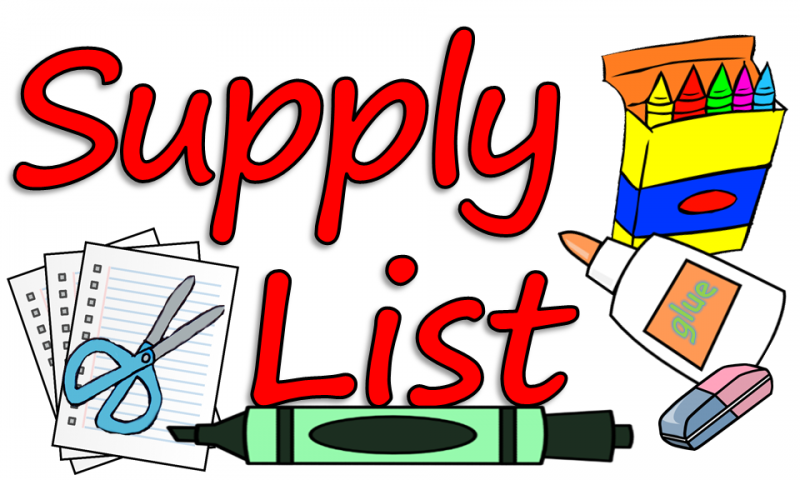 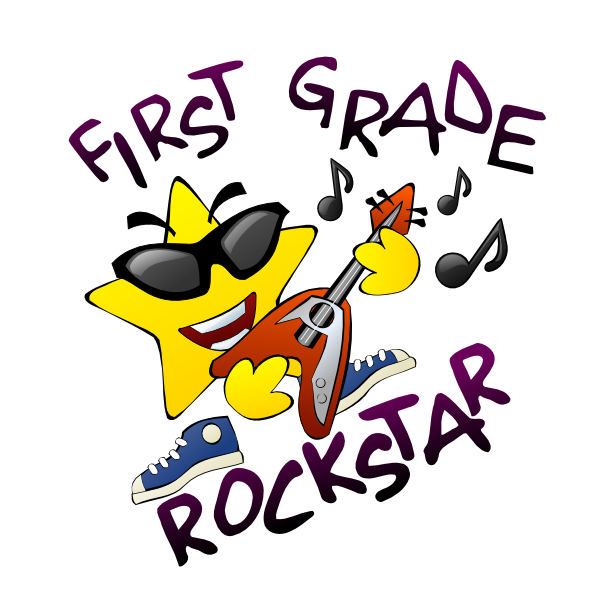 1 Book bag
3 Boxes of #2 Pencils
1 12-inch ruler
1 manual or hand-held pencil sharpener with lid and receptacle
2 Box of Coloring Pencils
3 Box of Crayons (24 count)
1 pencil case or pencil box
1 Pair of Headphones
2 Packs of Glue Sticks
2 Packs of Wide Ruled Paper
2 packs of index cards
1 Pair Safety Scissors (rounded tips)
3 -Three-Prong Folders with Pockets (Plastic, if possible)
2 Pink Pearl Erasers
8 Composition Books
2 Packs Dry Erase Markers


    Classroom Wish List
1 Large Box Facial Tissue
2 Large Bottles of Hand Sanitizer
2 Large Bottles of Hand soap
1 Pack White Copy/Printer Paper
Ziploc Bags (Sandwich)
Ziploc Bags (Gallon)
Disinfectant Wipes
Baby Wipes
Please send in all supplies by the end of the first week of school! Thanks!! First Grade Teachers:
Ms. Coard, Ms. Smith, Ms. Harriott, Ms. Robins
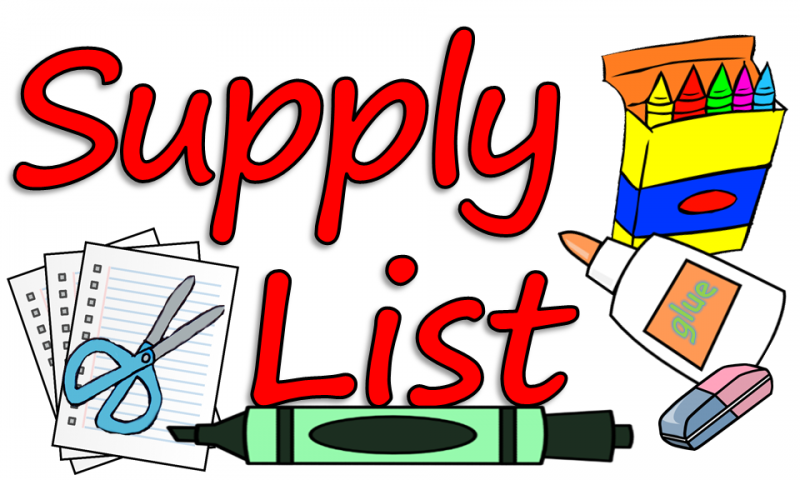 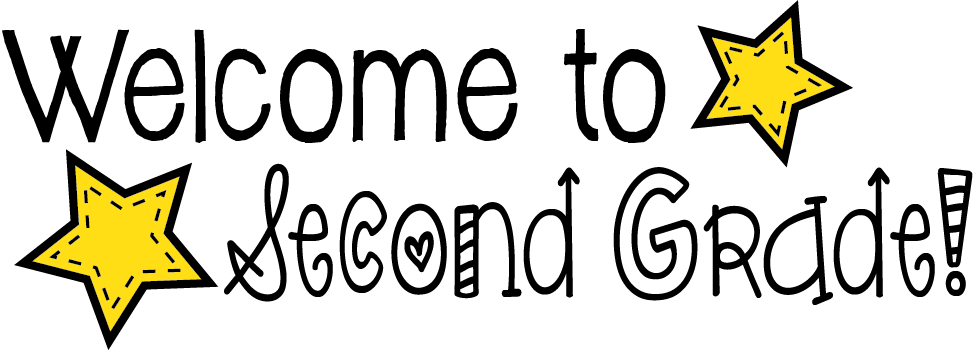 5 Composition Notebooks 
6 Glue Sticks 
3 Boxes 24 Count Crayons 
3 Packs 10 Colored Pencils 
4 Packs Wide Ruled Notebook Paper 
5 Packs of Plain #2 Pencils 
2 Packages Cap Erasers 
2 pair of headphones/ear buds for use with computers 
2 black expo markers 
2 Packs White Index Cards 
1 large bottle of Hand Sanitizer
Ziploc Bags (all sizes)
1 box of mask
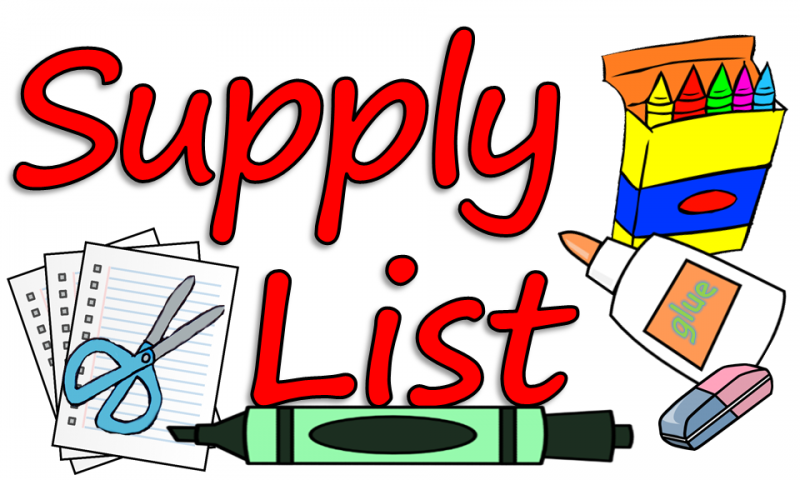 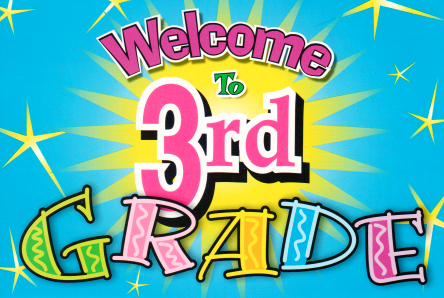 1. Face Mask 
2. Personal hand sanitizer 
3. 4 packs of loose-leaf notebook paper (wide-ruled) 
4. (1) 1 ½ inch binder 
5. 6 packs of mechanical pencils 
6. 1 pair of child’s scissors 
7. Erasers 
8. Highlighter(s) 
9. 8 Marble composition notebooks: (2) for each subject 
10. One box colored pencils 
11. One zippered pencil bag (no pencil box) 
12. 2 pairs of ear phones (one pair for 1st semester and one pair for 2nd semester) 
13. 2 glue sticks 

*Wish List 
· Bottled water (8 oz. or 16.9 oz.) 
· (1) 2 liter bottle of hand sanitizer 
· Clorox wipes 
· Paper towels 
· 1 box of gallon size Ziploc bags 
· Face shield (for your child) 
· Lightweight jacket (no hood) 

*NO Pencil Sharpeners
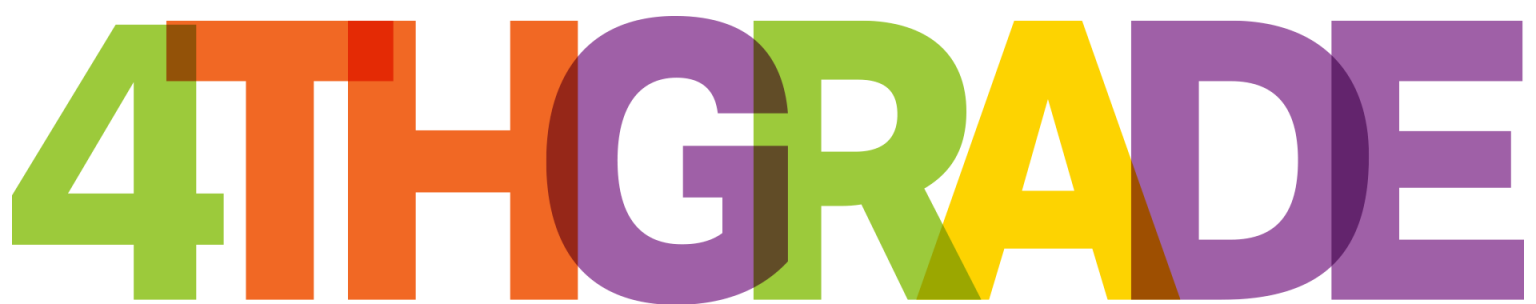 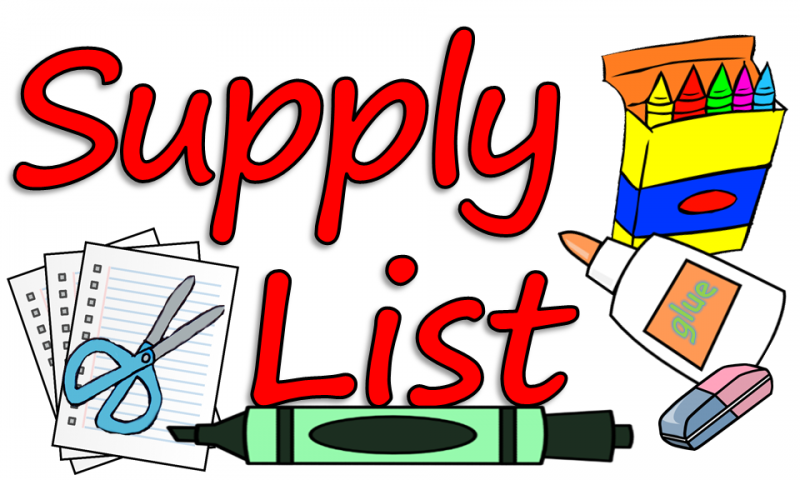 4 12-Pack Pencils           
6 pink erasers
3 Pencil Sharpeners with covers
6 Wide rule notebook paper
3 Packs of Pens (black, red, blue)
2 Packs Colored pencils 
6 Glue sticks
1 Pack Scissors
1 Pack Dry Erase Markers 
1 Pack of highlighters
2 Packs of Regular Markers
4 Sticky Notes (different colors)
6 journal composition notebooks
2 Paper Towel Rolls
3 boxes of Kleenex
Gallon Size Ziploc Bags
Ear buds/headphones
Two 3-subject spiral notebooks
2 packs of index cards (color and white
1 pack Graphing paper
2 packs of dividers
1 2inch ring binders
2 packs Sheet Protectors
1 pack of construction paper
5 colored folders 
1 Flash Drive
**NO pencil boxes or mechanical pencils please!!**
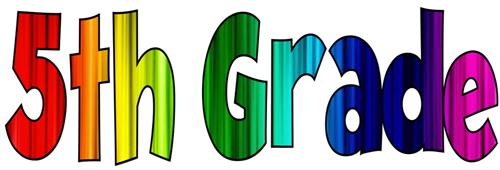 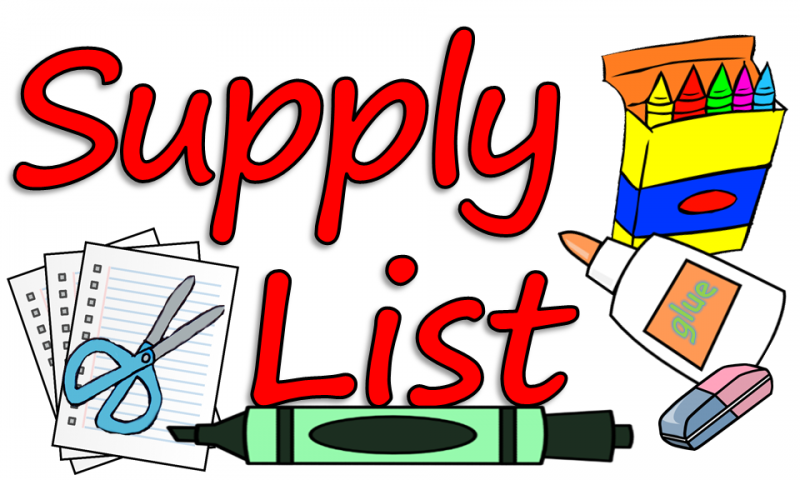 Ms. Griffin – All Subjects 
1 – “2 inch” 3-ring binder (Math and ELA) 
1 – “1 ½ inch” 3-ring binder (Science and Social Studies) 
4 composition notebooks (any color) 
Dividers 
Notebook Paper 
Pencils 
Highlighters 
Colored pencils 
Earbuds
Ms. Scott (ELA & Soc. Studies)
2 – “2 inch” binders
3-subject spiral notebooks (2)
Composition notebooks (4)
3-prong folders (5)
Notebook paper
12 pack of pencils (2)
Large pink erasers (3)
Pencil sharpener with cover
3 packs of pens (black, red, and blue)
Colored pencils
Dry erase markers
Highlighters
Regular markers
Paint brushes
Glue sticks (3)
Scissors
4 packs of index cards (color and white)
4 sticky notes (different colors)
Dividers
Sheet protectors
Construction paper
Earbuds
1 - Flashdrive
Mrs. Bailey (Math & Science)
1 – “2 inch” 3-ring binder (Math & Science)
4 Composition Notebooks
2 spiral notebook (1-Blue and 1 Green)
Dividers
Paper
Highlighters
2- 3 prong folders
Pencils
Paper
Headphones
Color pencils
Handheld Pencil Sharper
Scissors
Glue Sticks
Dry Erase Markers
Ruler
Index Cards
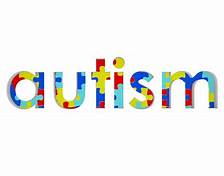 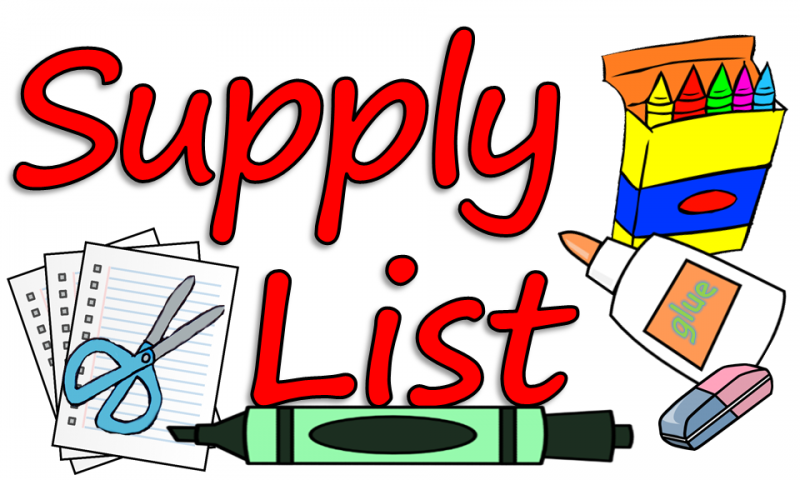 Crayons 
Wipes 
1in. Binder 
Scissors 
Change of clothes (shirt, pants, underwear, and socks) 
Kleenex 
Hand Sanitizer 
Liquid Soap 
Dry Erase Markers 
Headphones 
#2 pencils 
Wide Rule Paper / Primary Tablet 
2 Pocket Folder